An Assessment of the Accuracy of an Automated Bite Counting Method in a Cafeteria Setting
MS Thesis Defense
Committee Members:
Dr. Adam Hoover (advisor)
Dr. John Gowdy
Dr. Eric Muth
Ziqing Huang
07/24/2013
Outline
Introduction

Methods

Results

Conclusions
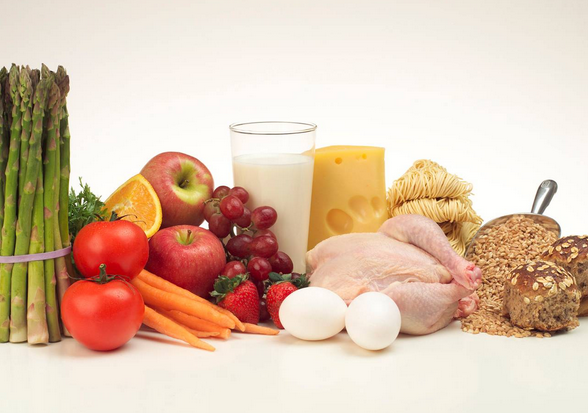 Background and motivation
Mobile health 
Advances in body-worn sensors and mobile health technology (Kumar et al. , 2013)
New opportunities for managing people’s health (Kumar et al. , 2013)
Obesity Problems
Afflicts one in three adults and one in six children in the United States (Flegal et al., 2012 & Ogden et al., 2012)
Correlated to several major diseases (Wellman et al., 2002)
Previous work by our group
Bite Counting method(Dong et al., 2012)
Worn like a watch and uses 
sensors to track wrist motion
Counts and time-stamps bites 

Preliminary studies (Dong et al., 2012)
Controlled environment settings 
TPR 94%, PPV 80%
Less controlled environment settings
TPR 86%, PPV 81%
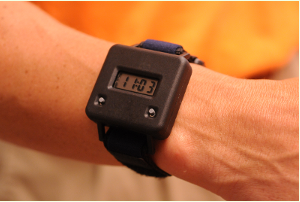 http://www.icountbites.com
Work in this thesis
Extend the previous experiments to an even larger data set
276 subjects, 518 courses in Harcombe Dinning Hall
Build a bite-level database for this   study
A total of 22,383 bites
Assessment of the bite counting method for different foods, utensils, containers and subject demographics
Outline
Introduction

Methods

Results

Conclusions
Data Collection: instrumented table
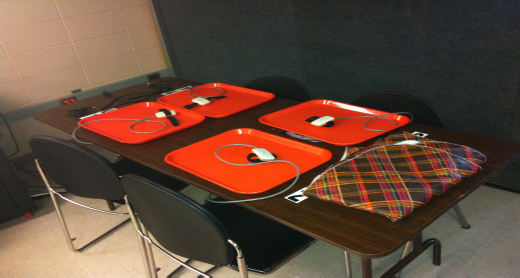 motion tracker, laptops, digital scales, cameras
Data Collection: illustration
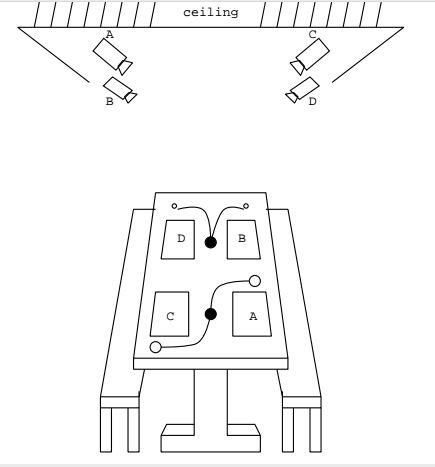 (Figure4.1, Y. Dong PhD dissertation, 2012)
Data Collection: the wrist motion tracker
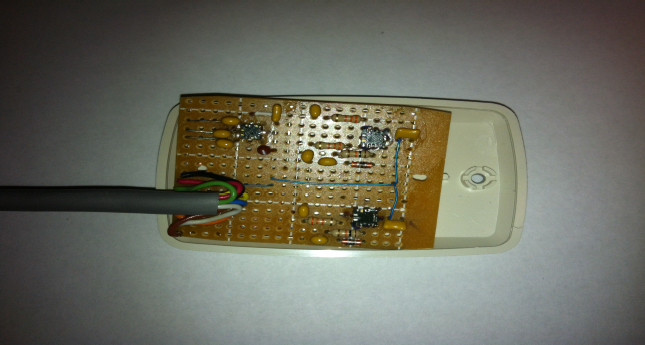 Two gyros and one accelerometer
Data Collection: ground truth
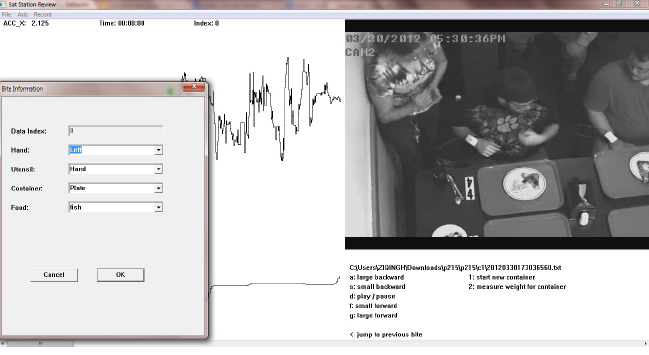 (Page83-84, Y. Dong PhD dissertation, 2012)
Correlates video with wrist motion data, allows manually marking of bites
Bite detection algorithm
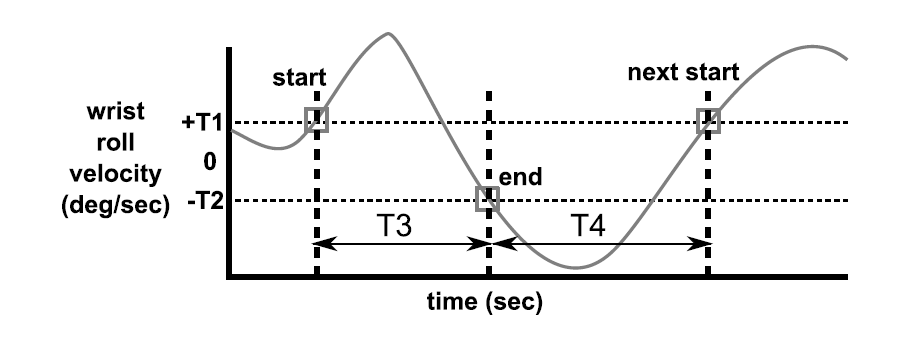 (Figure 2.2, Y. Dong PhD dissertation, 2012)
T1,T2: velocity thresholds, T3,T4: time thresholds
Classifications
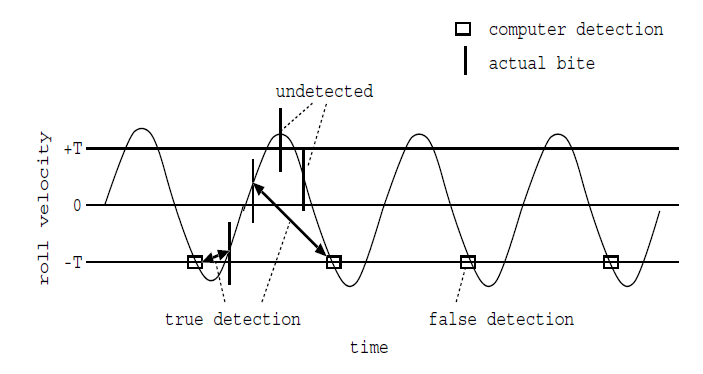 (Fig6., Dong et al., 2012)
TPR and PPV
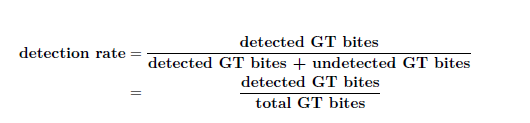 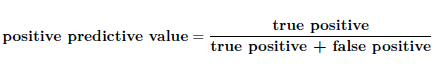 Database file
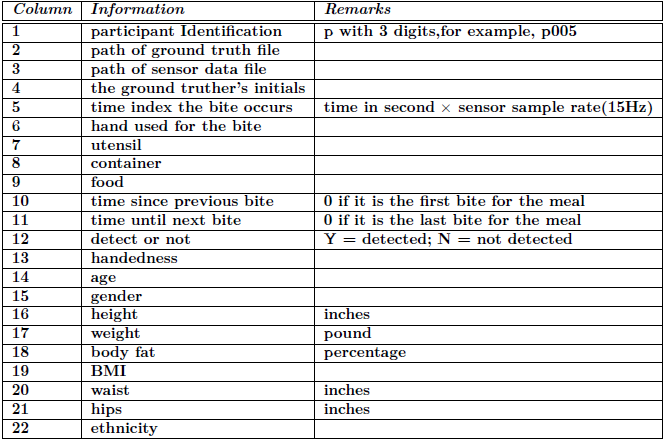 The information for each bite
Database file: Example of one entry
p005 c1/gt_DB.txt 20120201113500388.txt DB 525 right fork plate vegetable_stir_fry_with_black_bean_sauce 0 139 Y right 21 female 67.0 175.8 32.6 27.5 34.0 43.0 caucasian
Variables to be evaluated
Food
Age
Hand Patterns(hand used, handedness)
Gender
Container
Utensil
Ethnicity
The query tool
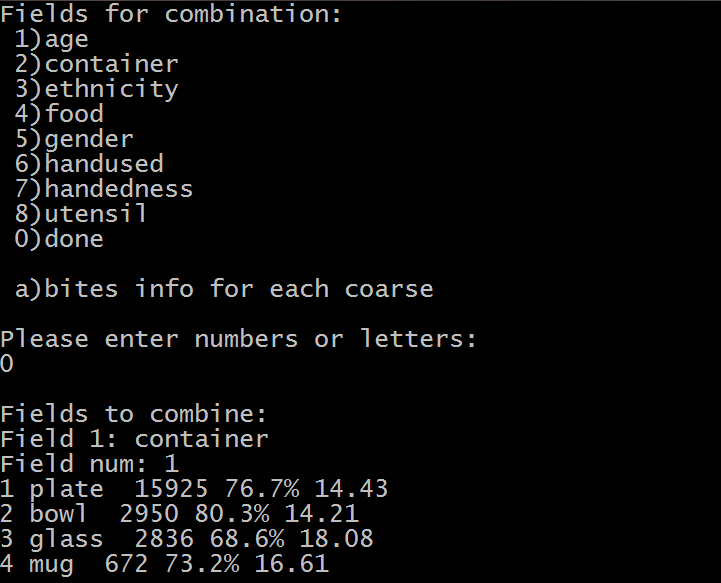 Custom program
Outline
Introduction

Methods

Results

Conclusions
Example: true detection
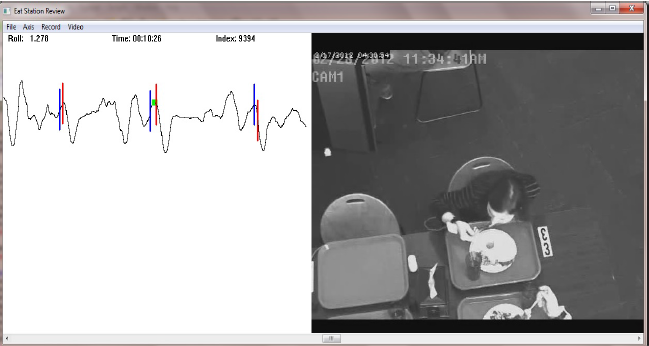 Blue bar: computer detected bites           Red bar: ground truth bites
Example: false detection
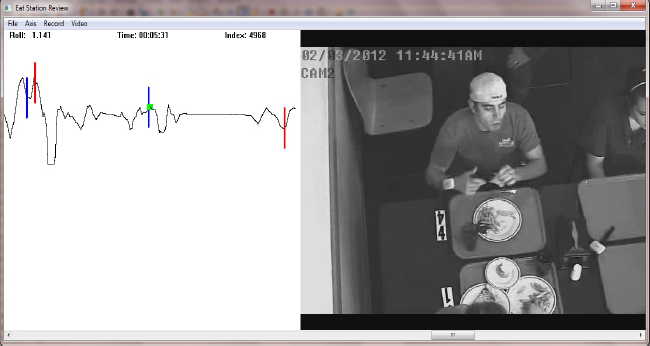 Wiping the hand
Example: undetected bites
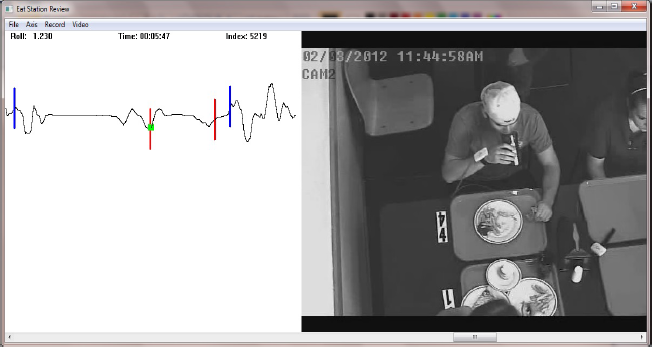 Drinking
Example: fast eating rate
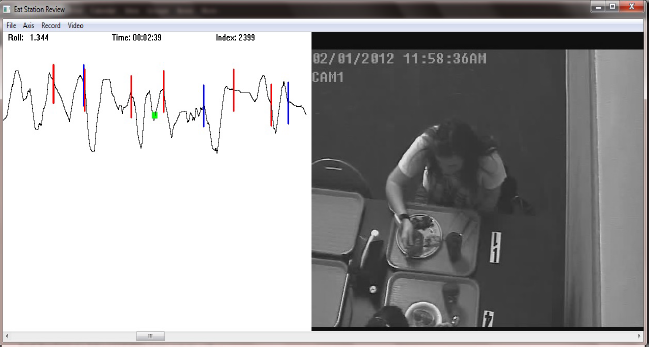 Overall accuracy
Sensitivity: 76% 

Positive predictive value: 87% 

with default time thresholds: T3 = 2s, T4 = 8s
Results: detection rate by food
Detection rate for foods
Results: detection rate by age
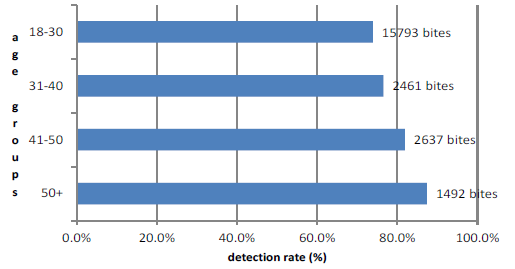 Results: detection rate by gender
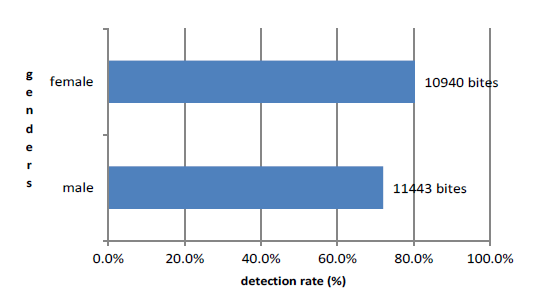 Results: detection rate by hand patterns
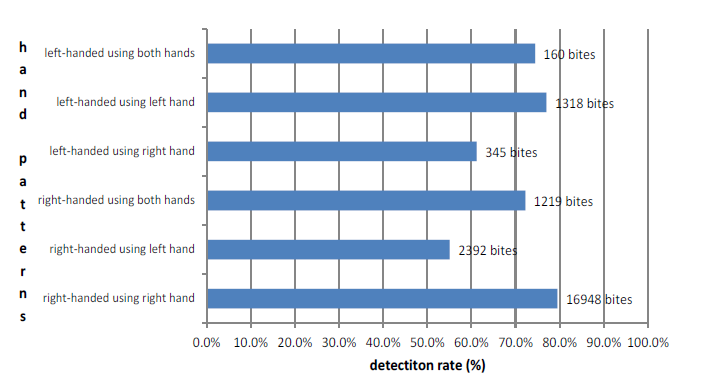 Results: detection rate by container
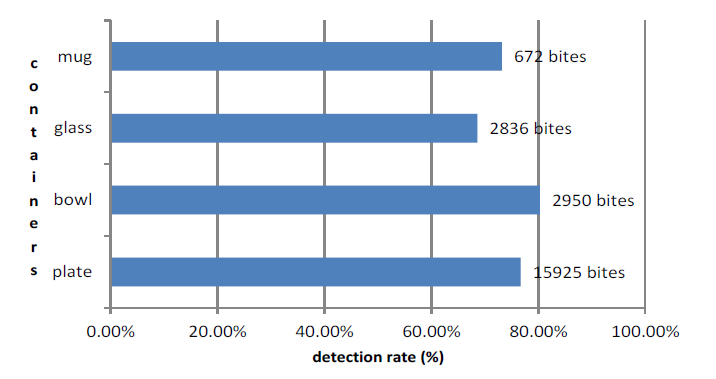 Results: detection rate by utensil
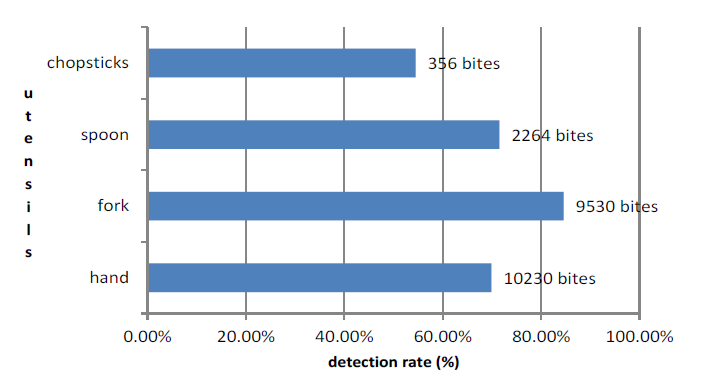 Results: detection rate by ethnicity
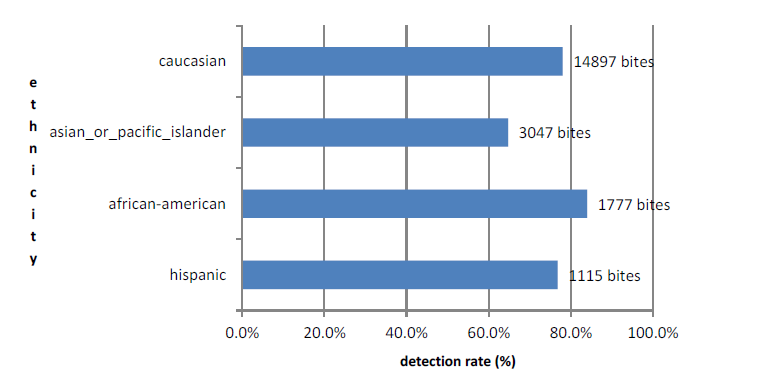 Results: bite duration by food
Bite duration for foods
Results: bite duration by age
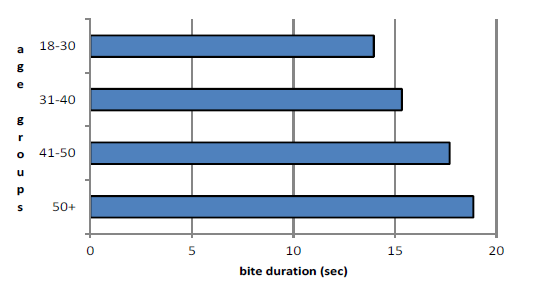 Results: bite duration by gender
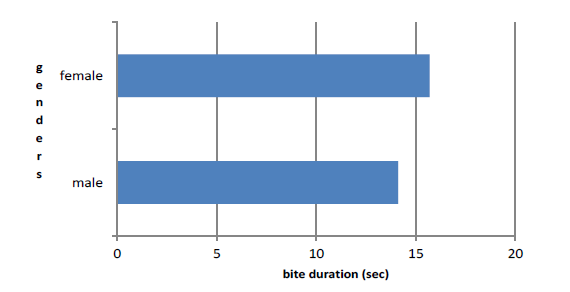 Results: eating duration by hand patterns
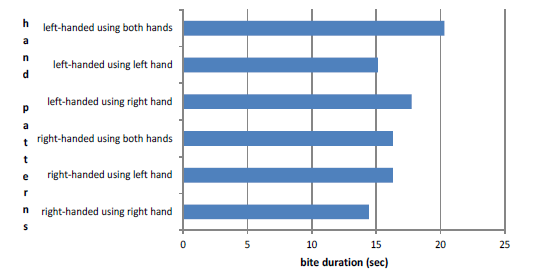 Results: bite duration by container
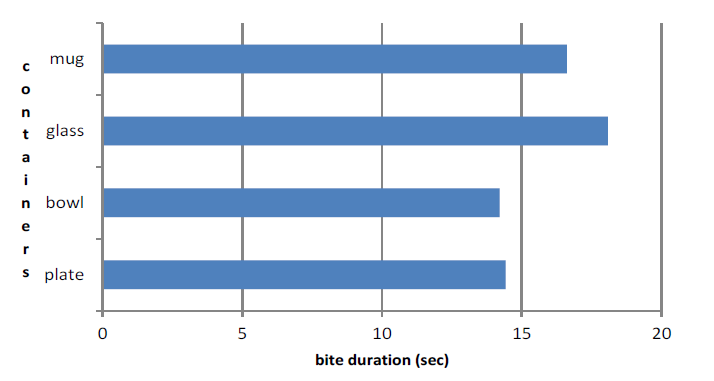 Results: bite duration by utensil
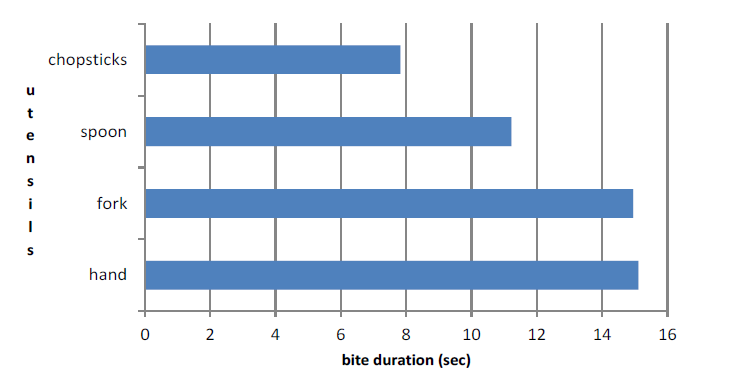 Results: bite duration by ethnicity
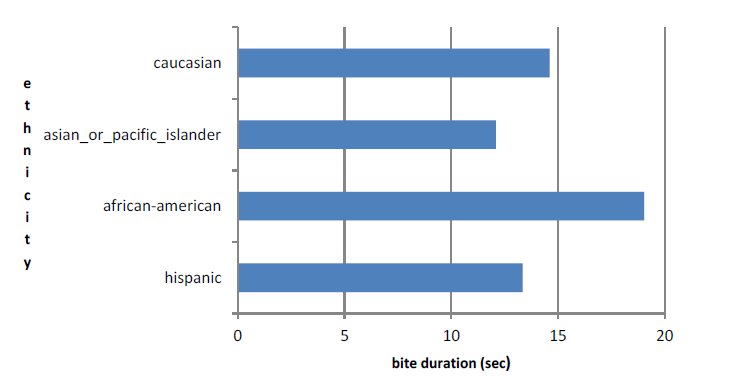 Accuracy for adjusted time thresholds
TPR: 82% ,PPV: 82% 
with adjusted time thresholds: T3 = 2s, T4 = 6s
Increases the sensitivity but also increase the number of false positives
Outline
Introduction

Methods

Results

Conclusions
Conclusions
Overall TPR 76%, PPV 87%
Detection rate
Food: from 39% to 88%
Utensil: from 55% to 85%
Ethnicity: from 65% to 84%
Eating rate may be important
Shorten timing threshold T4 
TPR 82%, PPV 82%
Acknowledgements
NIH via grant 1R41DK091141-A1
Data collection
ECE: Dr. Adam Hoover, Yujie Dong,  Sanjay Patil, Kuang Yuan, Ziqing Huang, Ryan Mattfeld, John Hicks
Psychology: Dr. Eric Muth, Milk Wilson, James Salley, a group of undergraduate students
References
Y. Dong. Tracking Wrist Motion to Detect and Measure the Eating Intake of Free-Living Humans. PhD dissertation, Clemson University, 2012.
Y. Dong, A. Hoover, J. Scisco, and E. Muth. A new method for measuring meal intake in humans via automated wrist motion tracking. Applied Psy-chophysiology and Biofeedback, 37(3):205-215, 2012.
K. Flegal, M. Carroll, B. Kit, and C. Ogden. Prevalence of obesity and trends in the distribution of body mass index among us adults, 1999-2010. The Journal of the American Medical Association, 307(5):491–497, 2012.
C. Ogden, M. Carroll, B. Kit, and K. Flegal. Prevalence of obesity and trends in body mass index among us children and adolescents, 1999-2010. The Journal of the American Medical Association, 307(5):483–490, 2012.
N. Wellman and B. Friedberg. Causes and consequences of adult obesity: health, social and economic impacts in the united states. Asia Pacific Journal of Clinical Nutrition, 11:S705–709, 2002.
S. Kumar, W. Nilsen, M. Pavel, and M. Srivastava. Mobile health: Revolutionizing healthcare through transdisciplinary research. IEEE Computer, 46(1):28–35, 2013.